OPISKELIJAVAIKUTTAMINEN BRAHESSA
OPISKELIJAVAIKUTTAMISEN OPINNOT   OPISKELIJAKUNTA- JA TUTORTOIMINTA 1-3osp
Syksyisin lähdetään mukaan opiskelijakuntatoimintaan
Koulutuskeskus Brahen opiskelijakunnan hallitus
Erilliset toimintaryhmät Ruukin luonto- ja hevoskeskus, Mediakeskus Lybecker/LUKA sekä tekniikka ja palvelu/TEPA
Keväisin lähdetään mukaan tutortoimintaan
KEHITYSEHDOTUS/ALOITE
Yksittäinen opiskelija voi tehdä 
https://www.brahe.fi/vinkkaa-kehitysvinkki 

OPISKELIJAKYSELYT
OPISKELIJOIDEN PUHEENVUOROT ALOITTAIN
Toteutetaan tammikuussa
Palautetta opiskelusta antavat opintojen eri vaiheessa olevat opiskelijat
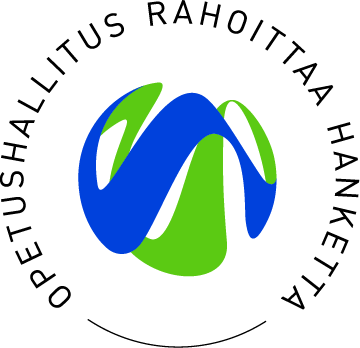 KOULUTUSKUNTAYHTYMÄ 
BRAHEN JOHTORYHMÄ
Asioiden eteenpäin vieminen
OSALLISTUMINEN BRAHEN TIIMEIHIN JA MUIHIN VERKOSTOIHIN
YHTEISÖLLINEN TOIMINTA
Teemakuukaudet
Asuntolatoiminta
KANNANOTOT
PALAUTE TOIMIALAPÄÄLLIKÖILLE 
JA REHTORILLE 
Toimenpiteet ja seuranta
KOULUTUSKUNTAYHTYMÄN  JOHTAJA/REHTORI OPISKELIJATAPAAMINEN VUOSITTAIN
Koulutuskeskus Brahen yhteinen opiskelijoiden vaikuttamispäivä
KOULUTUSKUNTAYHTYMÄ 
   BRAHEN HALLITUS
   Opiskelijakunnan puheenvuoro